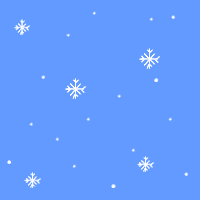 УРОК ЛИТЕРАТУРНОГО ЧТЕНИЯ
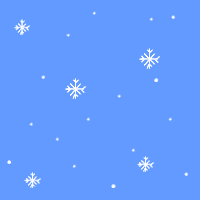 ОК –ОК – ОК – падает снежок

ИП – ИП – ИП –слышу снега скрип

РЕ –РЕ –РЕ – горы в снежном серебре
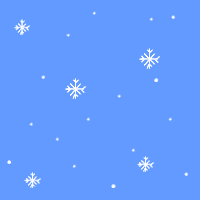 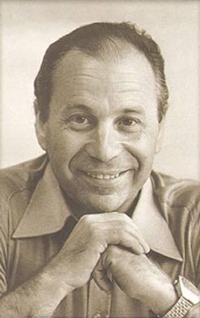 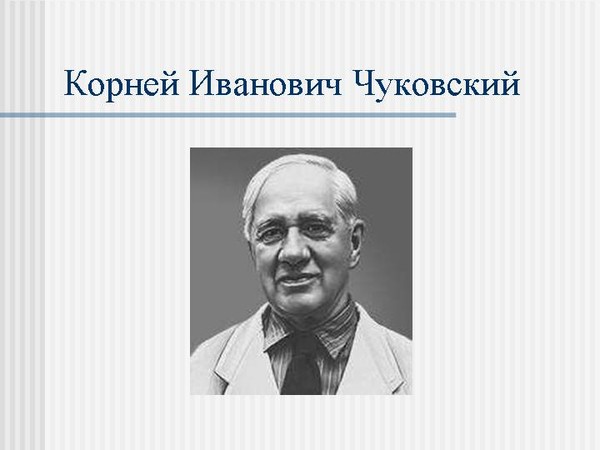 1
2
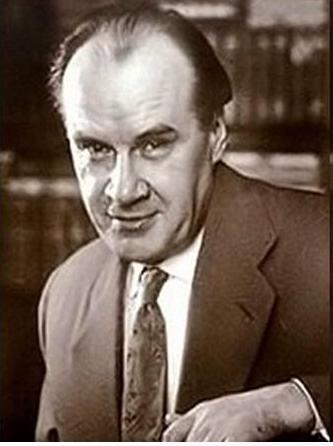 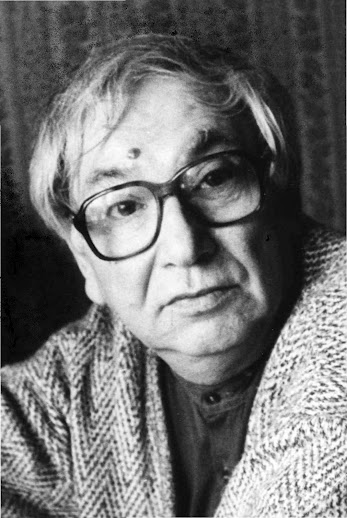 4
3
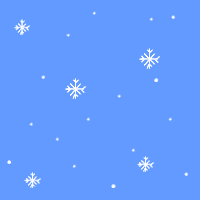 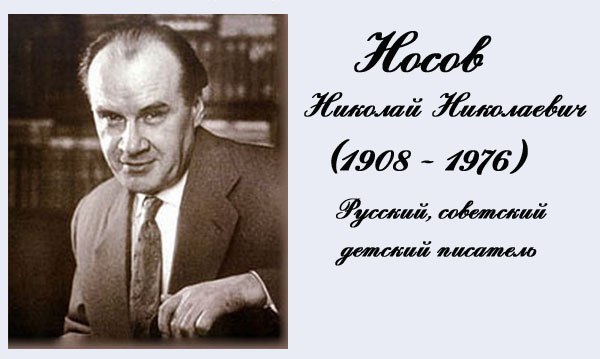 Разносторонне одаренный мальчик, 
Носов с гимназических лет увлекался музыкой, театром, сочинительством – наряду с шахматами, фотографией, электротехникой, радиолюбительством.
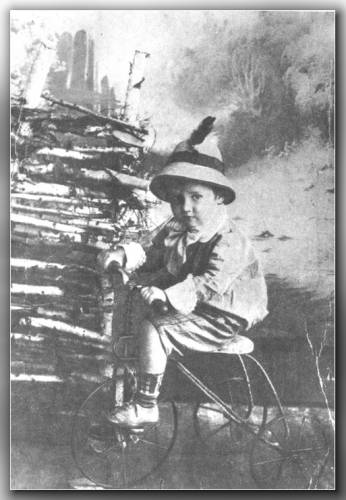 Был газетным торговцем, землекопом, косарем, 
в 1927–1929 учился 
в Киевском художественном институте, 
откуда перевелся 
в Московский институт кинематографии (окончил в 1932).
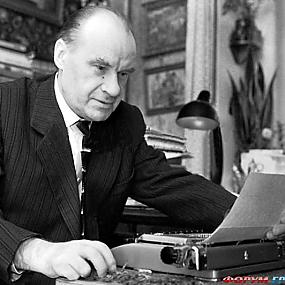 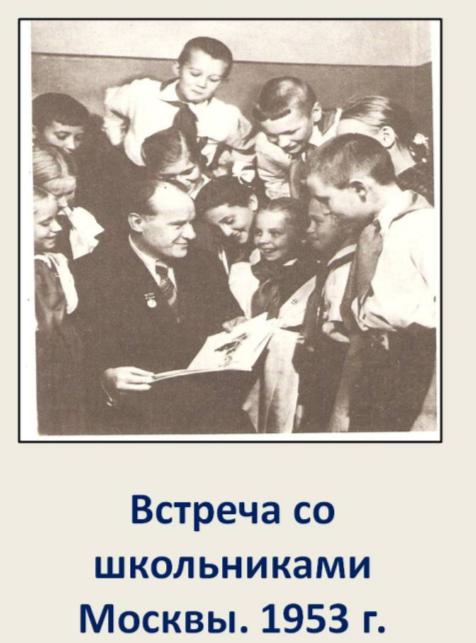 В 1932–1951 – режиссер-постановщик мультипликационных, научно-популярных и учебных  фильмов.
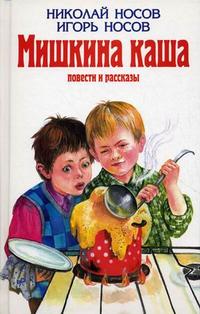 Носов ввел в детскую литературу нового героя – наивного и здравомыслящего, озорного и любознательного непоседу, одержимого жаждой деятельности и постоянно попадающего в необычные, зачастую комические ситуации.
Сам Николай Николаевич говорил, что начал писать для детей совершенно случайно — сперва просто рассказывал сказки своему маленькому сынишке и 
его друзьям.
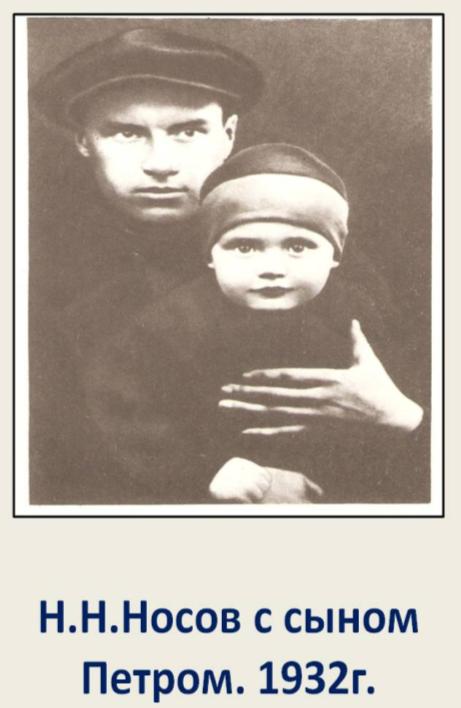 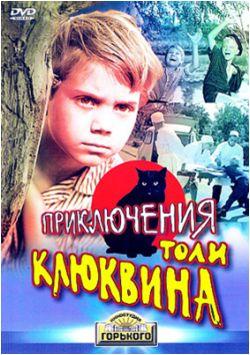 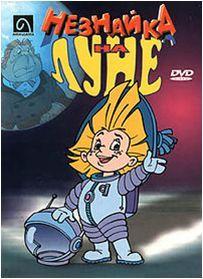 Экранизация произведений Н.Носова
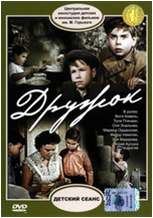 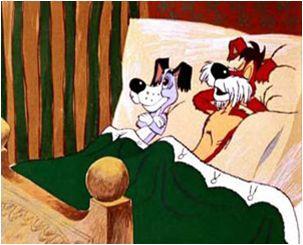 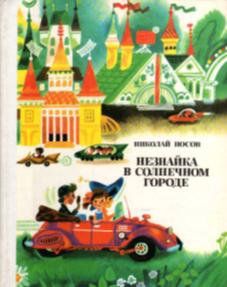 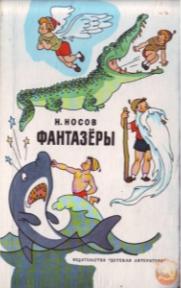 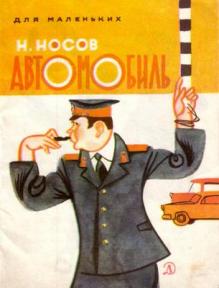 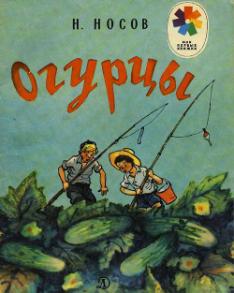 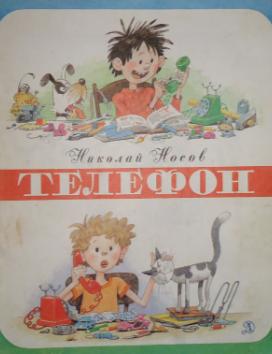 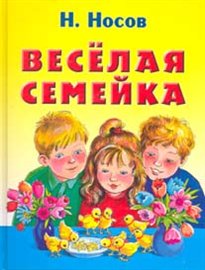 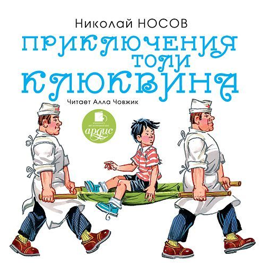 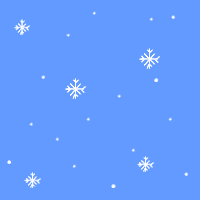 НЕБО
АРБУЗ
ГРИБЫ
ОДУВАНЧИК
РАДУГА
КАЛЕНДАРЬ
ЕЛЬ
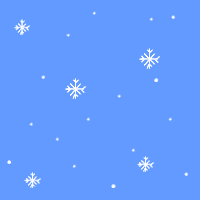 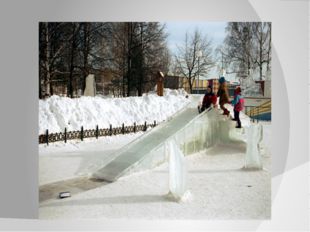 Горка – возвышенность, поднимающаяся над окружающей местностью. Это куча чего - нибудь.
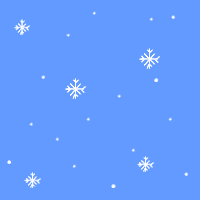 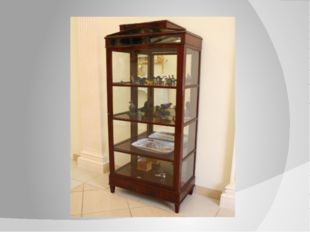 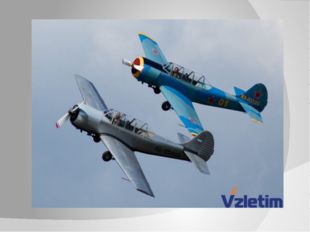 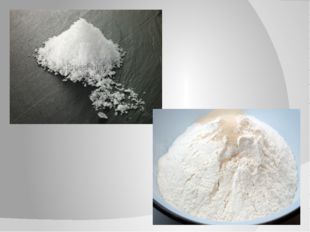 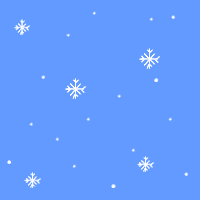 Дворницкая – помещение для дворника, работника, поддерживающего порядок и чистоту на улице.


На четвереньках – поза, в которой человек стоит, одновременно опираясь на обе руки и ноги.
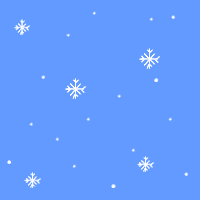 Физкультминутка 
Раз, два, раз, два-
Начинается игра.
Разгребаем снег лопатой, 
Строим горку во дворе.
Белой и пушистой ватой 
Двор украшен в декабре.
Раз, два, раз, два-
Вот и кончилась игра.
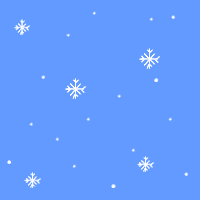 Поспешишь – людей насмешишь.

Семь раз отмерь – один отрежь.

Умел ошибиться, умей и поправиться.
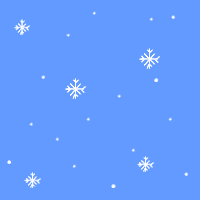 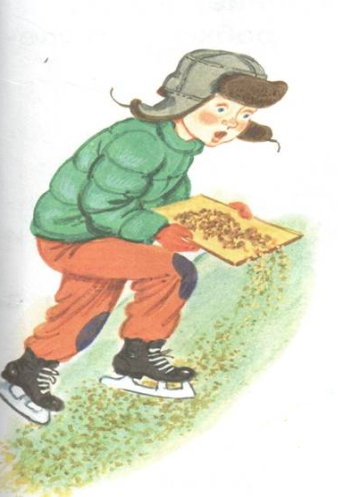 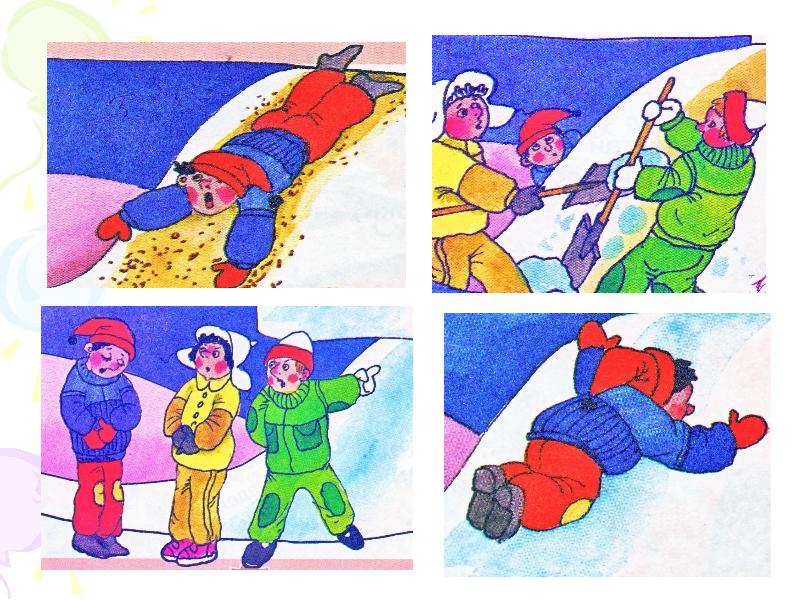 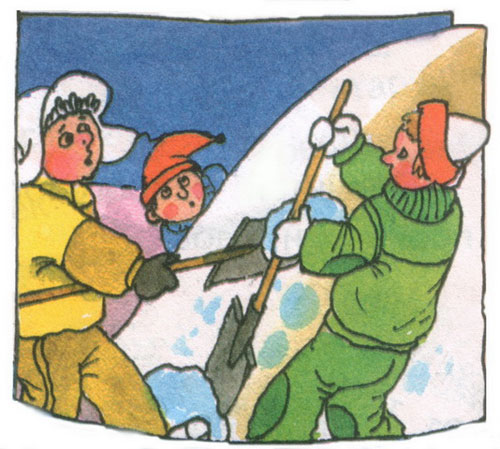 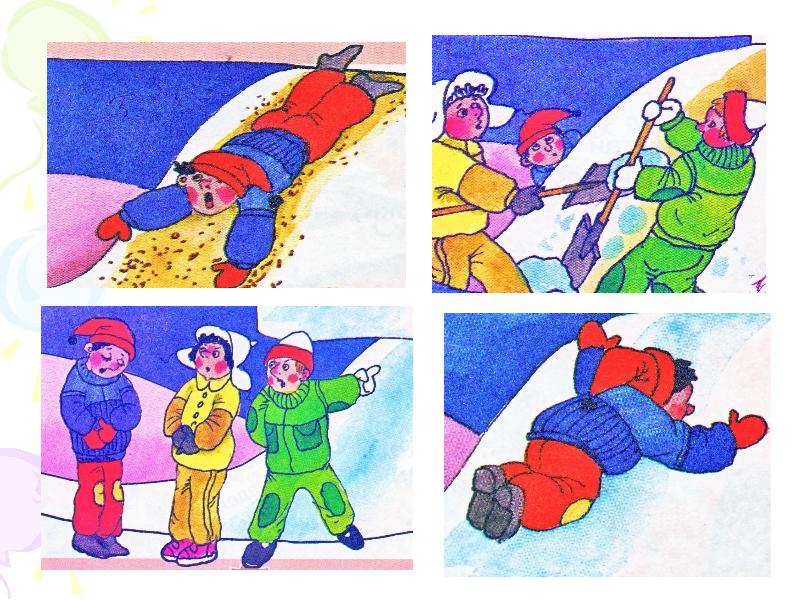 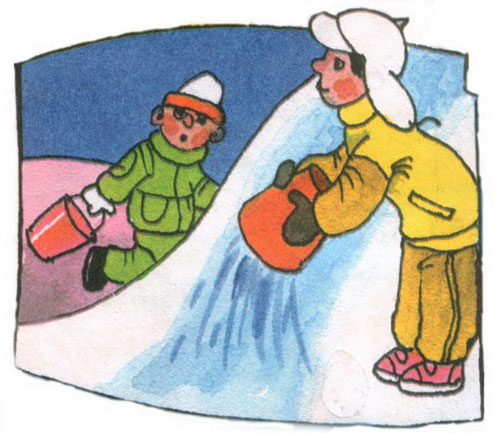 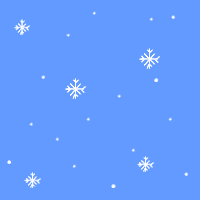 Я познакомился...
Я научился…
Мне было трудно…
Мне понравилось…
Я понял, что…
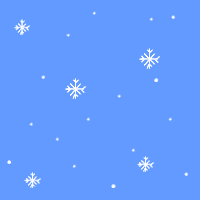 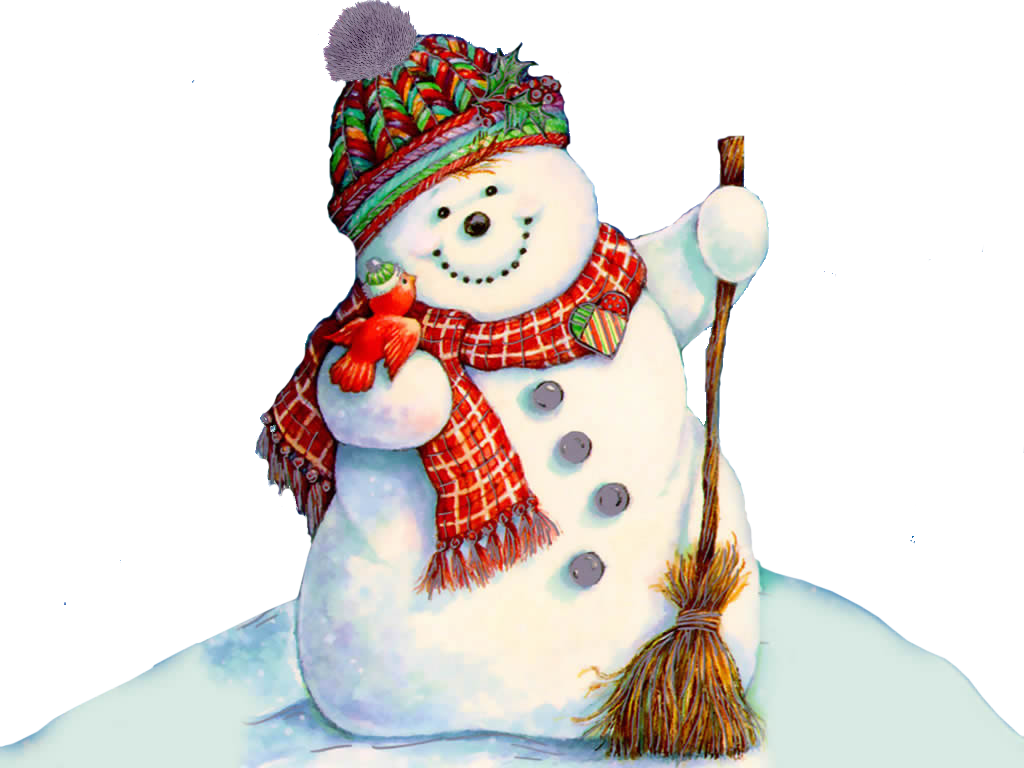 Спасибо за внимание!